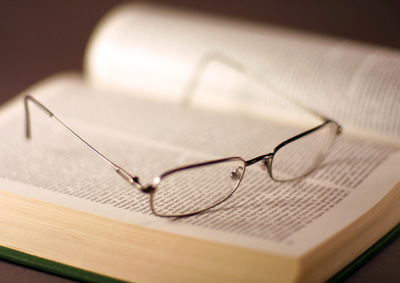 Should Christians Ask God for Forgiveness?
I. The Gospel on Prayer for Forgiveness.
God accepts only a Christians prayers for forgiveness (1 Pet. 3:10-12; Isa. 59:1-2).
Confession is required for forgiveness               (1 John 1:5-2:2; cf. Ezra 10:10-12).
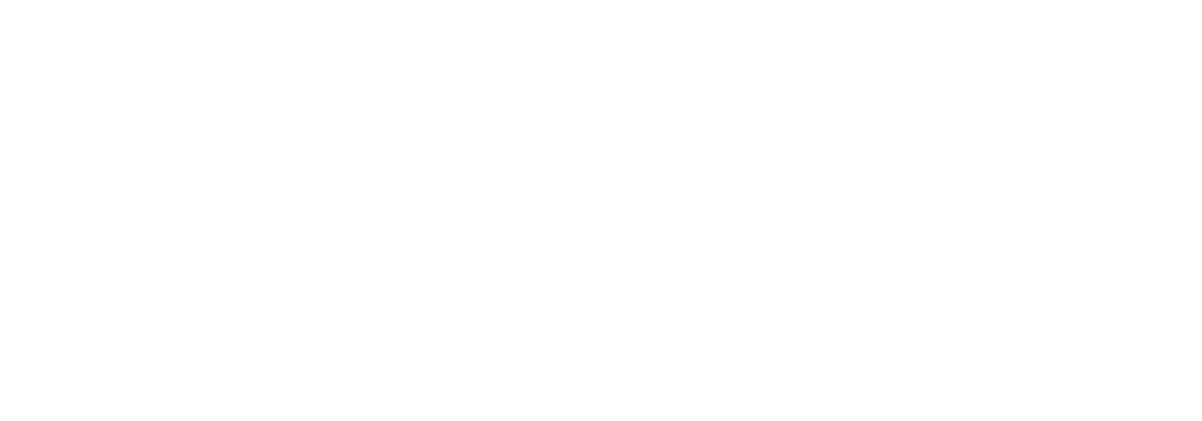 “Does a faithful Christian have to ask God for forgiveness in order to be forgiven?”
“Confession isn’t the same as asking… It means to make a profession, a declaration. In context, John is saying that a Christian who admits he sins can be sure his is forgiven”
Larry Arnold
Firm Foundation
97 (Oct. 14, 1980): 661
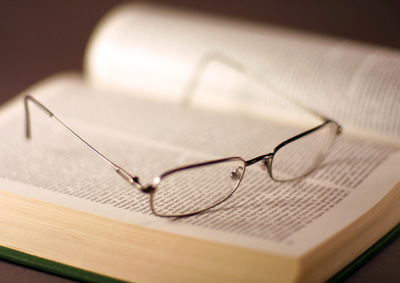 Should Christians Ask God for Forgiveness?
I. The Gospel on Prayer for Forgiveness.
God accepts only a Christians prayers for forgiveness (1 Pet. 3:10-12; Isa. 59:1-2).
Confession is required for forgiveness               (1 John 1:5-2:2; cf. Ezra 10:10-12). 
Christians should pray for one another                      (1 John 5:14-17).
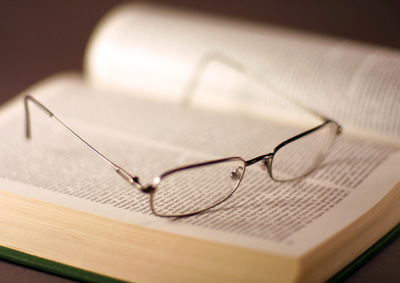 Should Christians Ask God for Forgiveness?
II. If Christians Shouldn’t Ask God for Forgiveness We Must Assume… 
Simon the sorcerer was an “unfaithful Christian” before Acts 8:14-25 (Acts 8:9-25; Matt. 16:21-23). 
Matthew 6:12 doesn’t apply to the Gospel Age (Matt. 6:9-15; Luke 17:21; Rom. 3:21-26; Col. 1:13-14; 1 John 1:7).
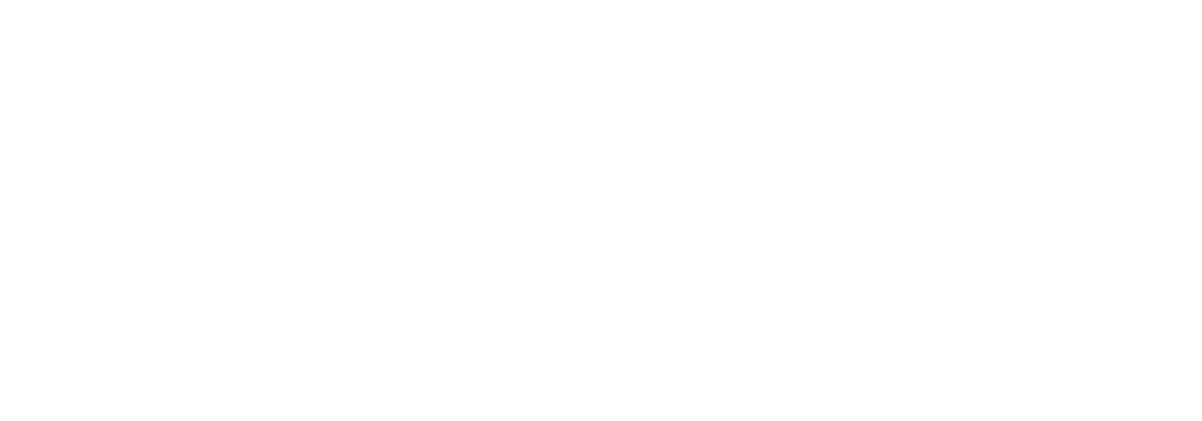 “Does a faithful Christian have to ask God for forgiveness in order to be forgiven?”
“It is as inappropriate to apply the future forgiveness clause of Christ’s model prayer as it is to apply the future kingdom clause”

Larry Arnold
Firm Foundation
97 (Oct. 14, 1980): 661
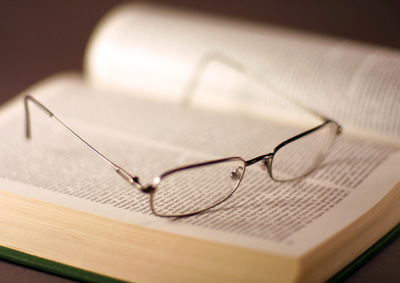 Should Christians Ask God for Forgiveness?
II. If Christians Shouldn’t Ask God for Forgiveness We Must Assume… 
Simon the sorcerer was an “unfaithful Christian” before Acts 8:14-25 (Acts 8:9-25; Matt. 16:21-23). 
Matthew 6:12 doesn’t apply to the Gospel Age (Matt. 6:9-15; Luke 17:21; Rom. 3:21-26; Col. 1:13-14; 1 John 1:7).
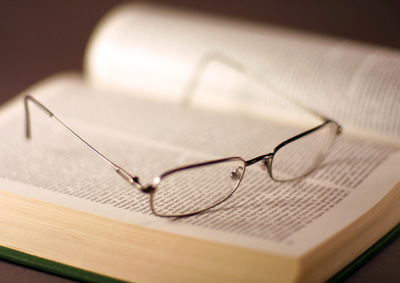 Should Christians Ask God for Forgiveness?
II. If Christians Shouldn’t Ask God for Forgiveness We Must Assume… 
The “Unfaithful Christian” MUST do what the Faithful Christian Should Not (Rev. 2:10; 1 Cor. 4:2; Heb. 10:26-27).